CHAPTER FIVE
UNSTEADY STATE CONDUCTION
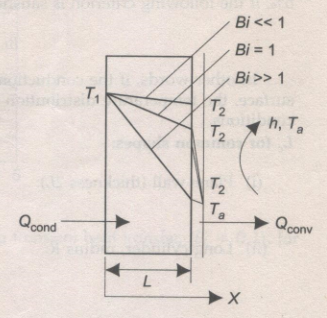 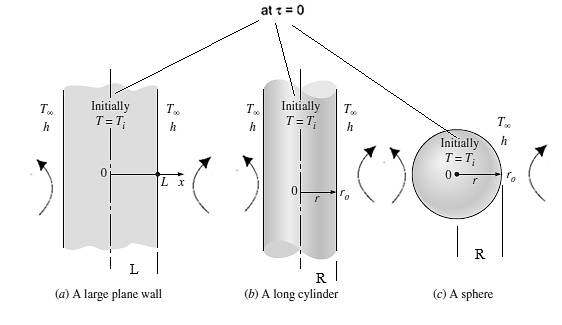 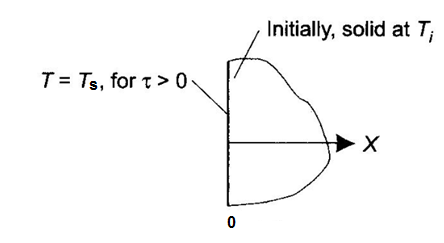